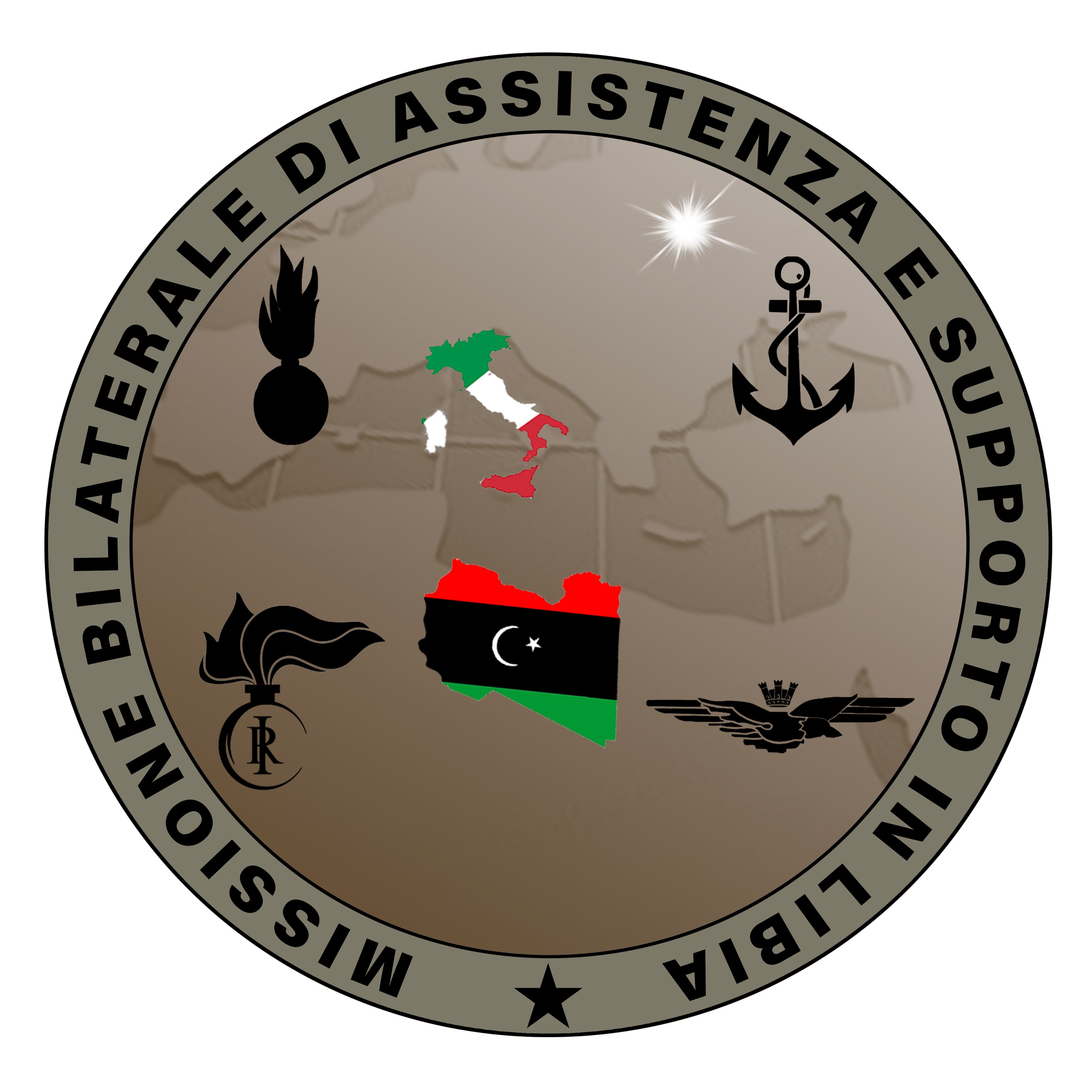 CPT
CIMITERO ITALIANO
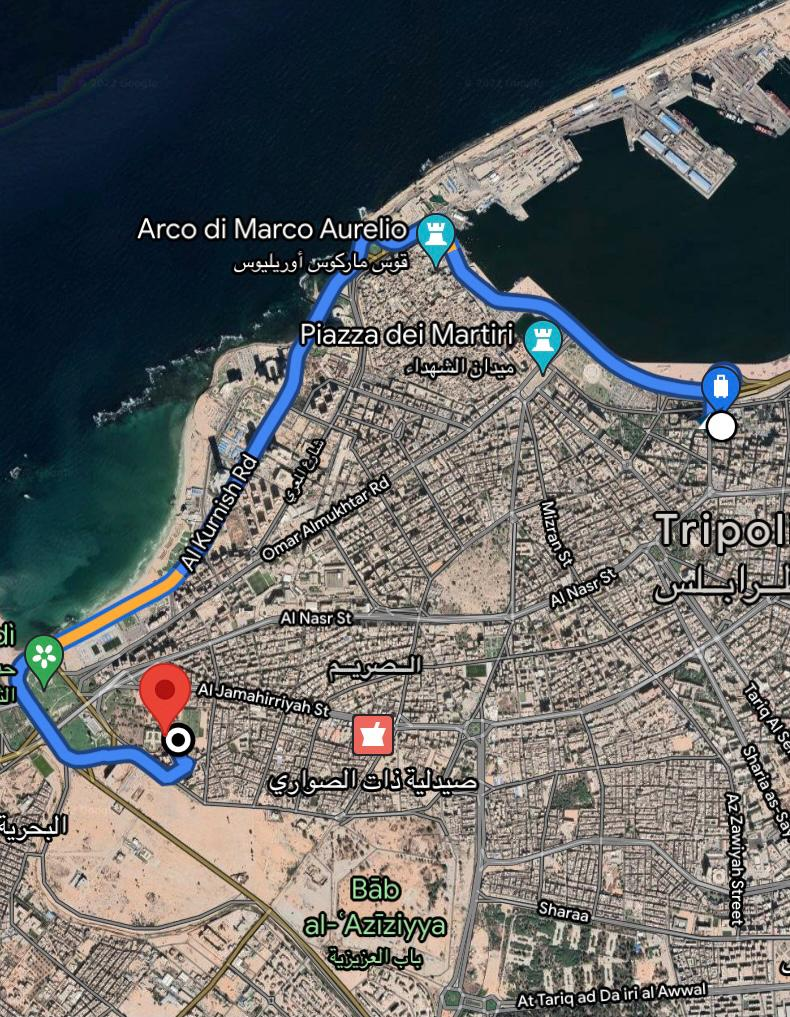 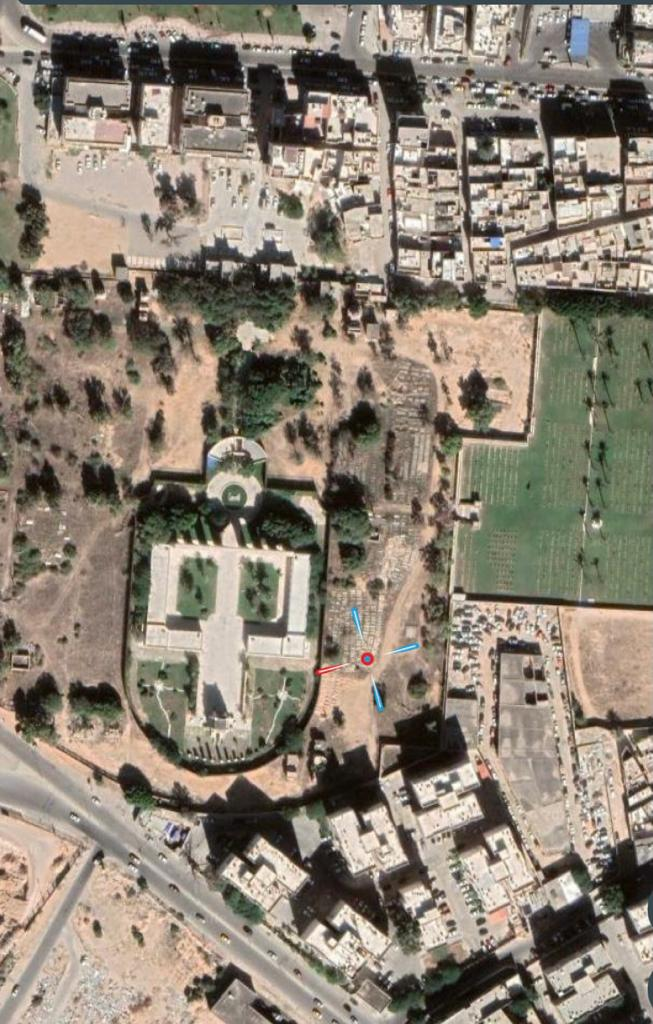 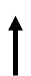 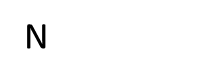 33S US 2795 3939
DISTANZA: 6,5 KM
TEMPO PERC. : 15’
MIASIT
CPT
02/11/2021
ORE 11.00LT PARTECIPAZIONE COM. MIASIT ALLA MESSA PRESSO IL CIMITERO ITALIANO  ‘HAMMANGI’;
SCORTA A CURA PERSONALE AMBASCIATA;
ORA TRANSITO T.B.D.
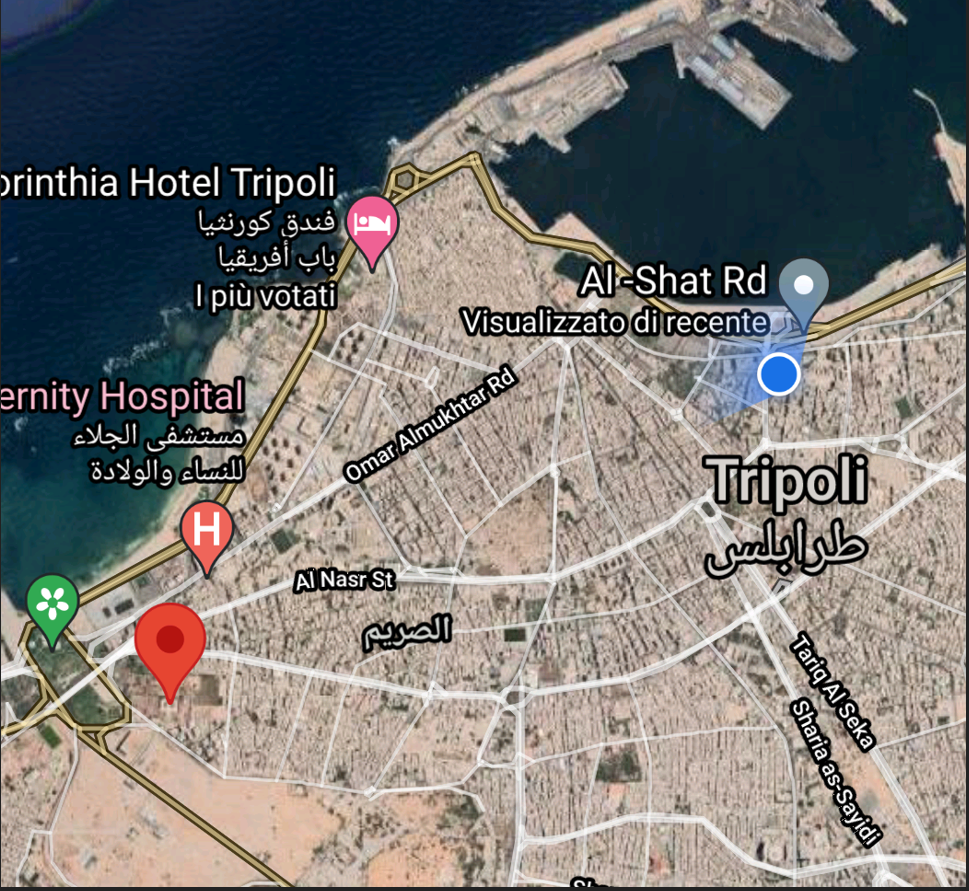 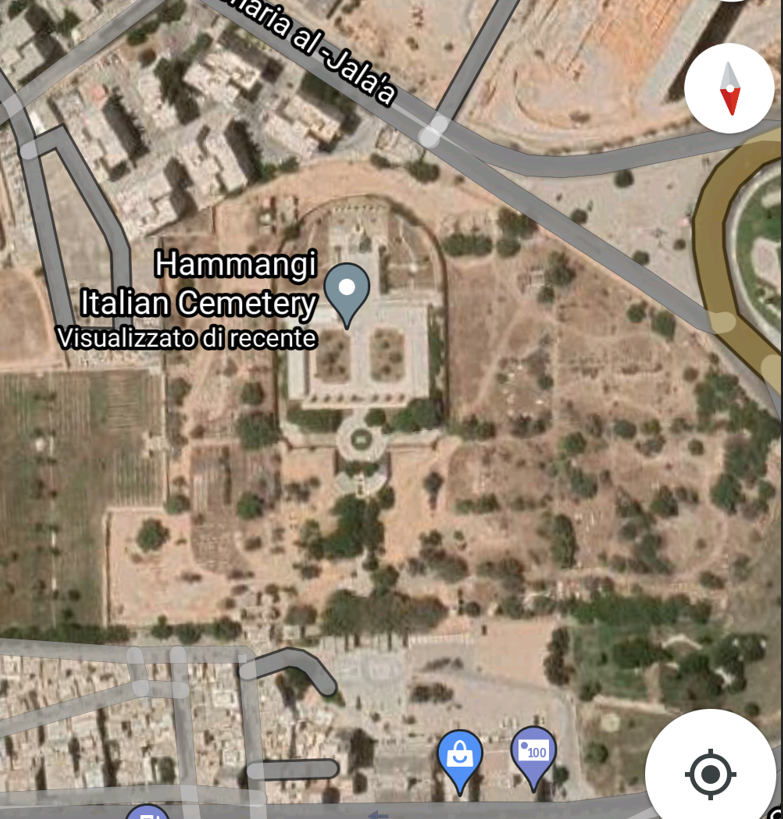 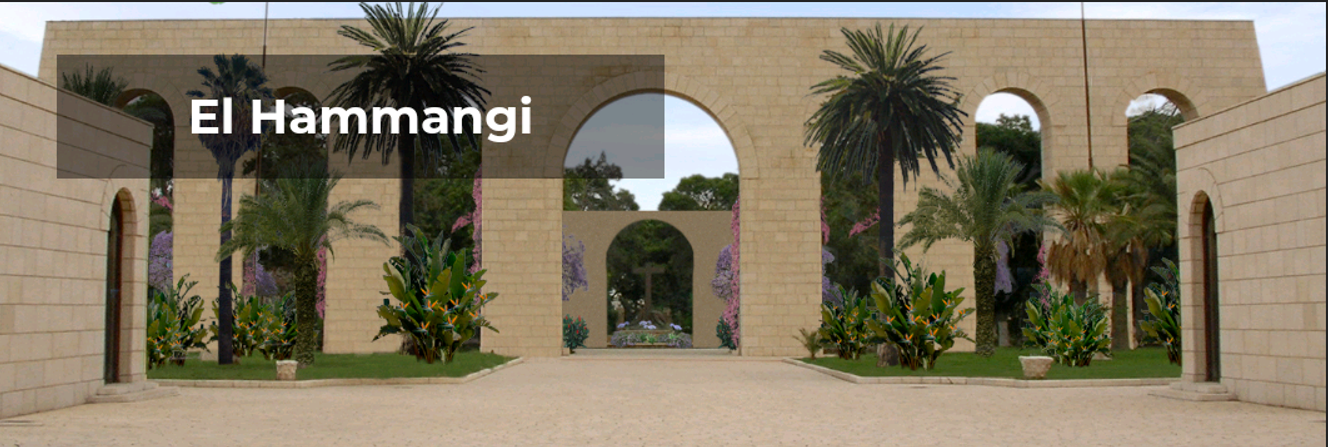 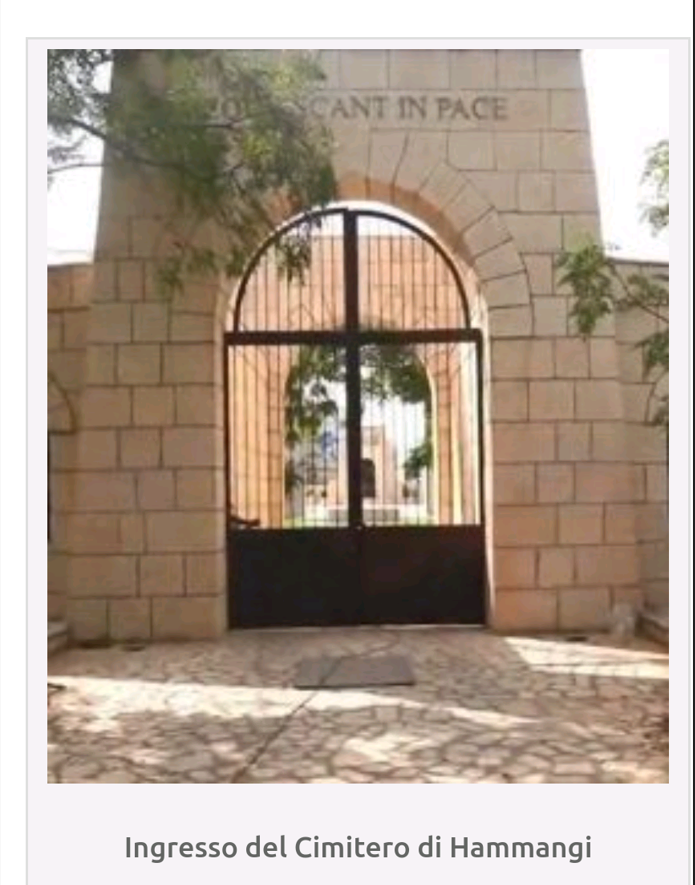 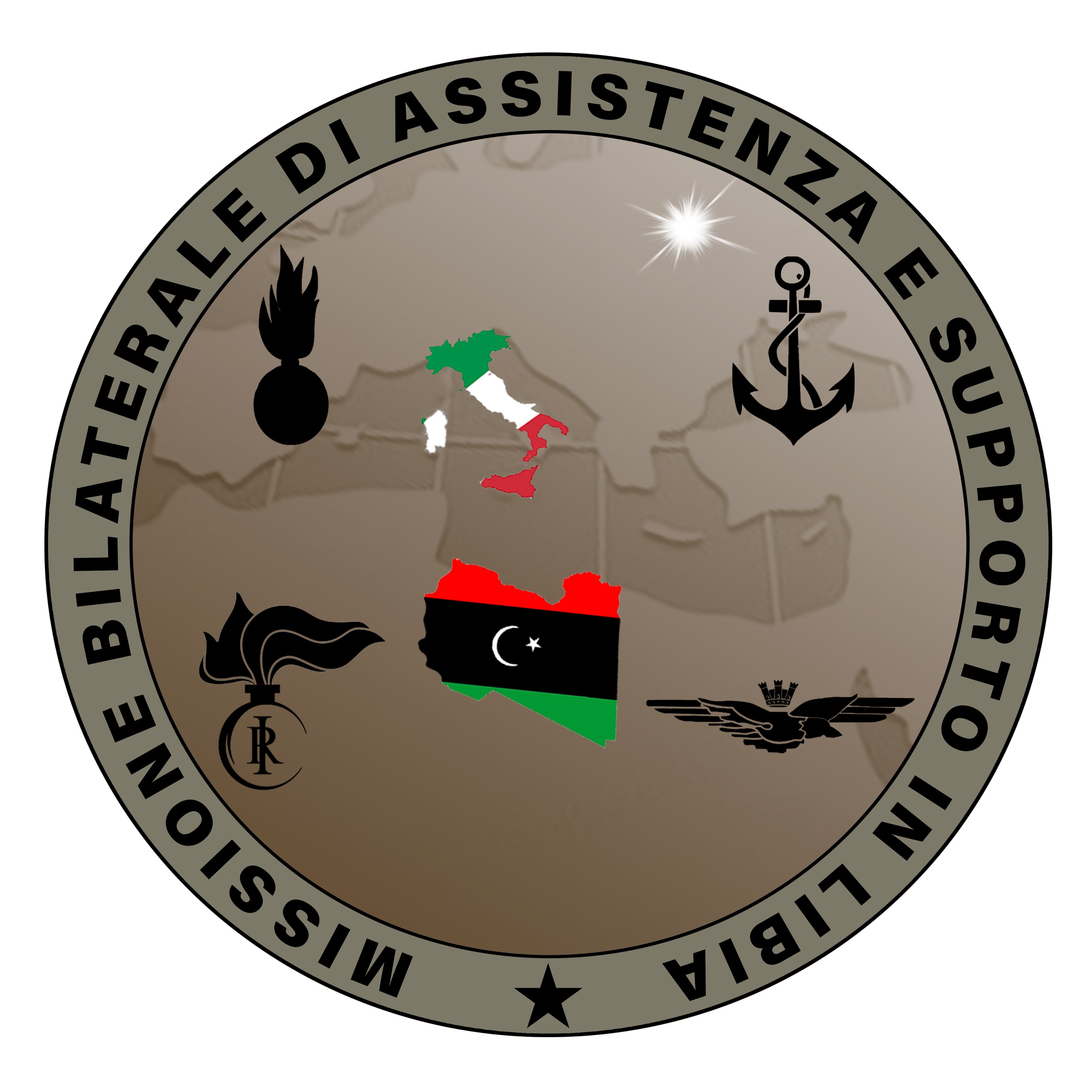 CPT
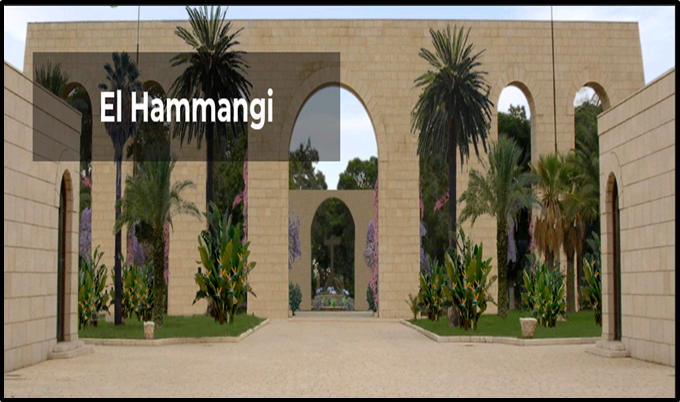 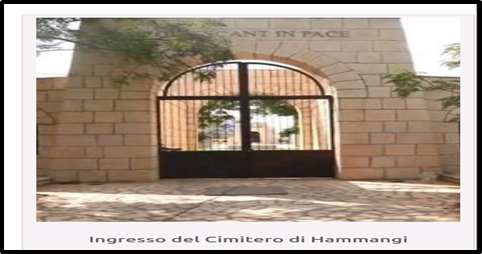